Difficult Emotions
Part 10.1
Hello, Old Friend
[Speaker Notes: Welcome to this course, entitled Lessons in Gratitude.
I am Sean Fargo.
I am the Founder of Mindfulness Exercises.com, a former Buddhist monk, speaker and trainer on mindfulness.
The intention of this course is to share teachings in gratitude and to support you in deepening your exploration of gratitude in your life.]
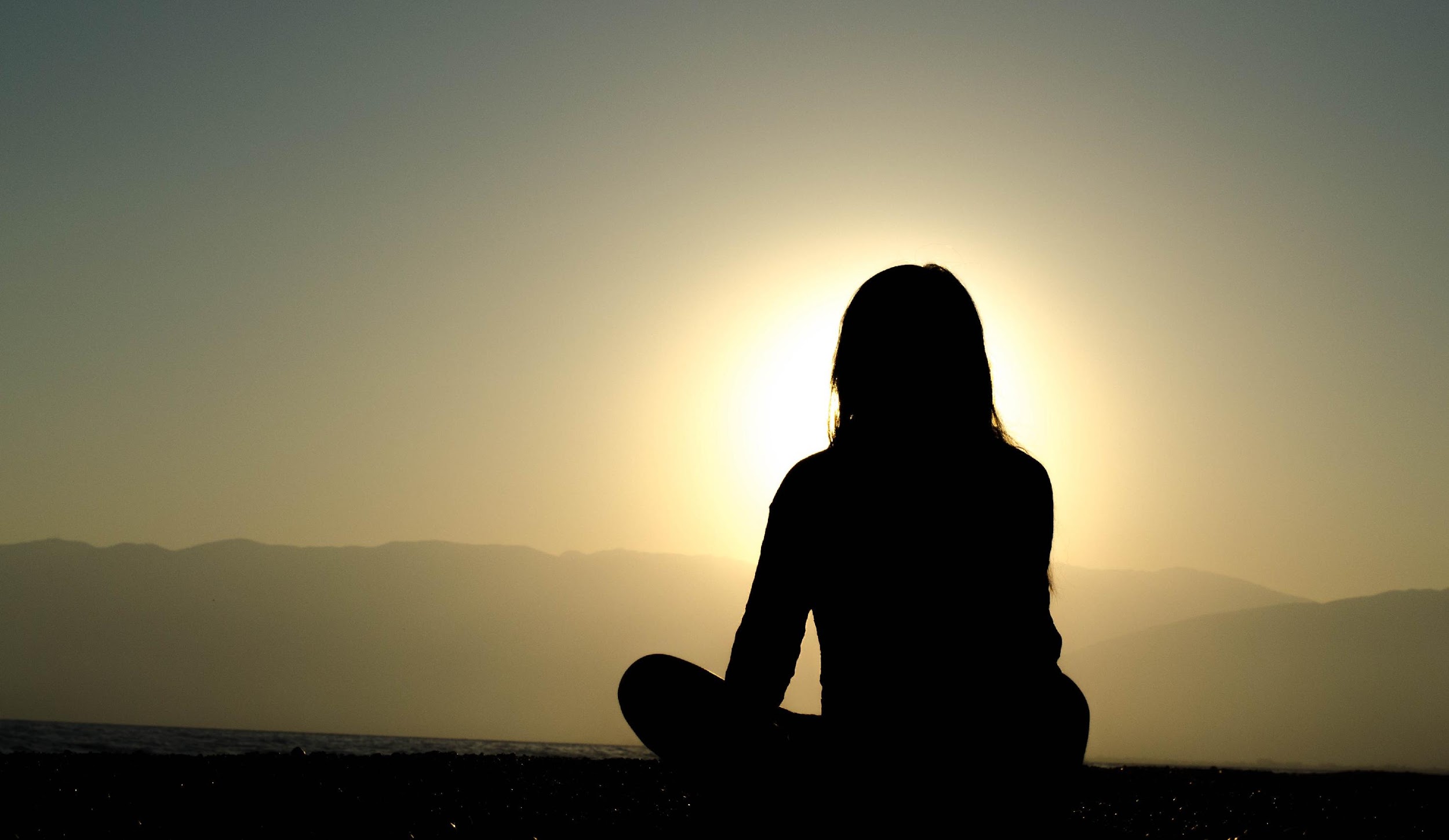 Photo by Dingzeyu Li on Unsplash
[Speaker Notes: We have touched upon the lessons in survival that stem from our relationship with nature. There is a deep connection between the protections of the earth and social justice. What affects people in one part of the world affects the entire human family. 













(Do not read Image https://pixabay.com/en/family-children-father-mother-1466262/)]
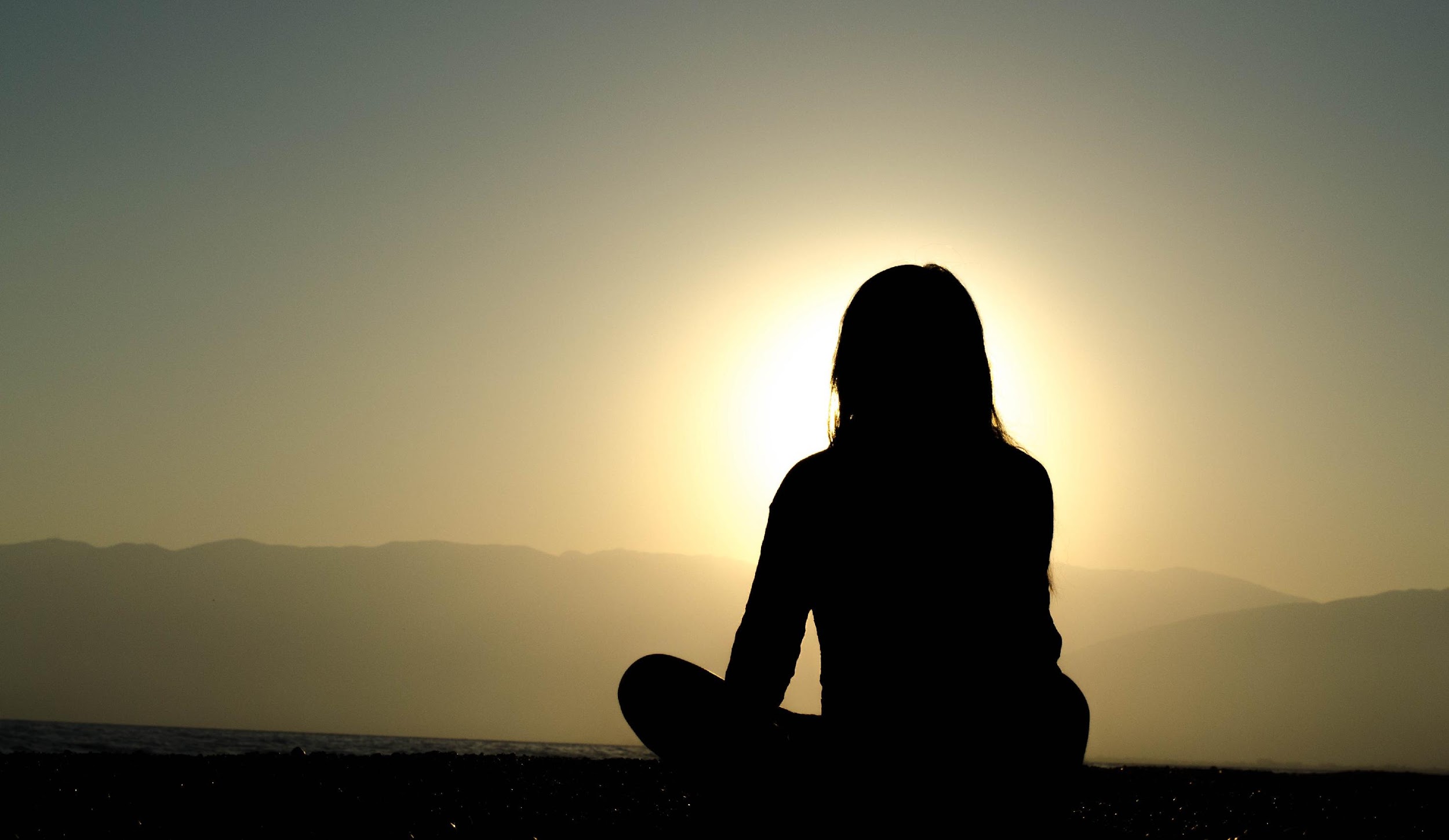 All sorts of emotions can come up that are really difficult to work with.
Photo by Dingzeyu Li on Unsplash
[Speaker Notes: We have touched upon the lessons in survival that stem from our relationship with nature. There is a deep connection between the protections of the earth and social justice. What affects people in one part of the world affects the entire human family. 













(Do not read Image https://pixabay.com/en/family-children-father-mother-1466262/)]
a technique that you can use for particularly nasty emotions and feelings
The basis for this practice is understanding that, that which we push away, gets stronger.
So the more we fight a particular emotion, the stronger they become.
If you're pushing sadness away
it's not going to go away, actually it just gets stronger.
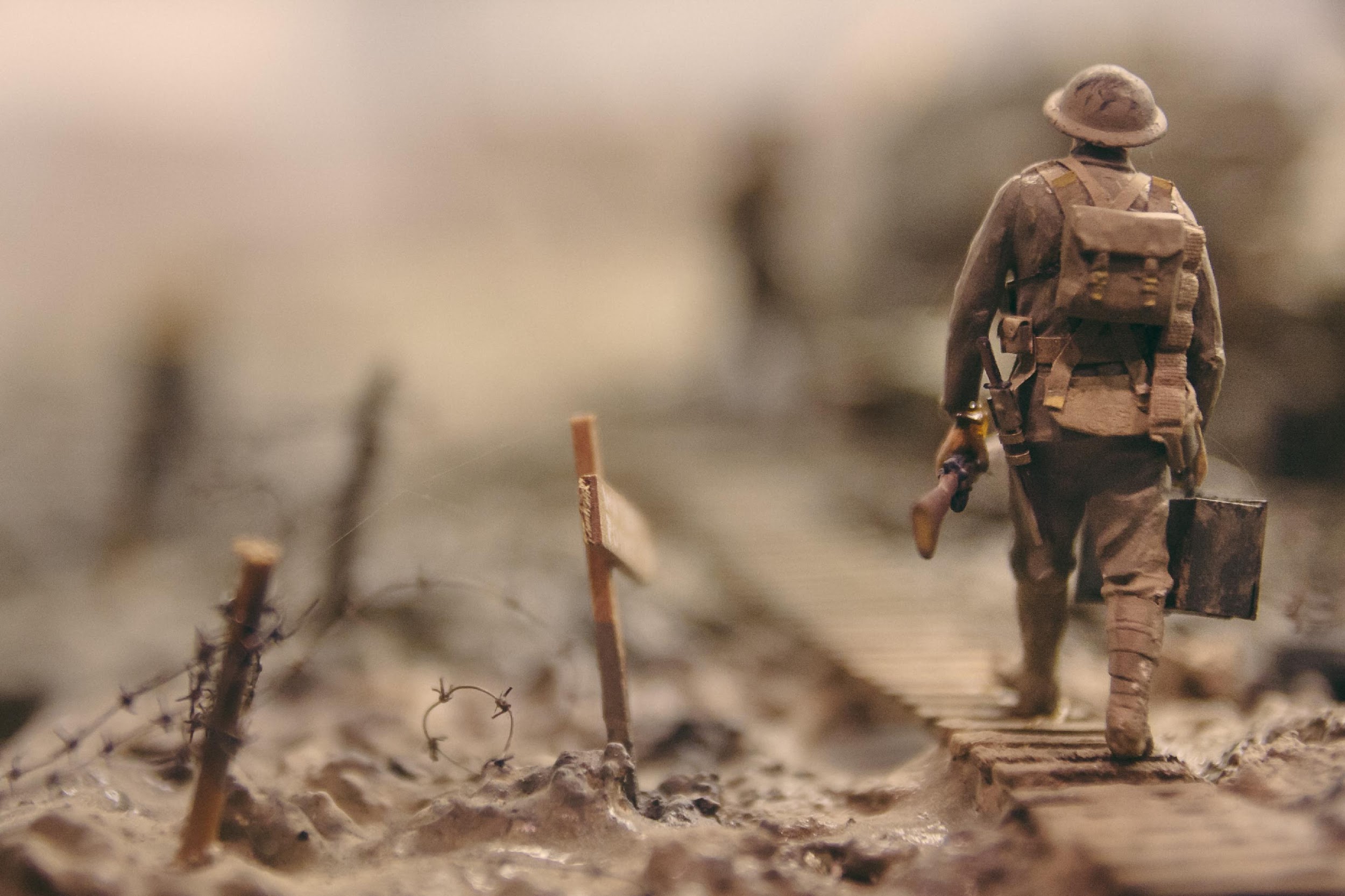 Photo by Stijn Swinnen on Unsplash
[Speaker Notes: We have touched upon the lessons in survival that stem from our relationship with nature. There is a deep connection between the protections of the earth and social justice. What affects people in one part of the world affects the entire human family. 













(Do not read Image https://pixabay.com/en/family-children-father-mother-1466262/)]
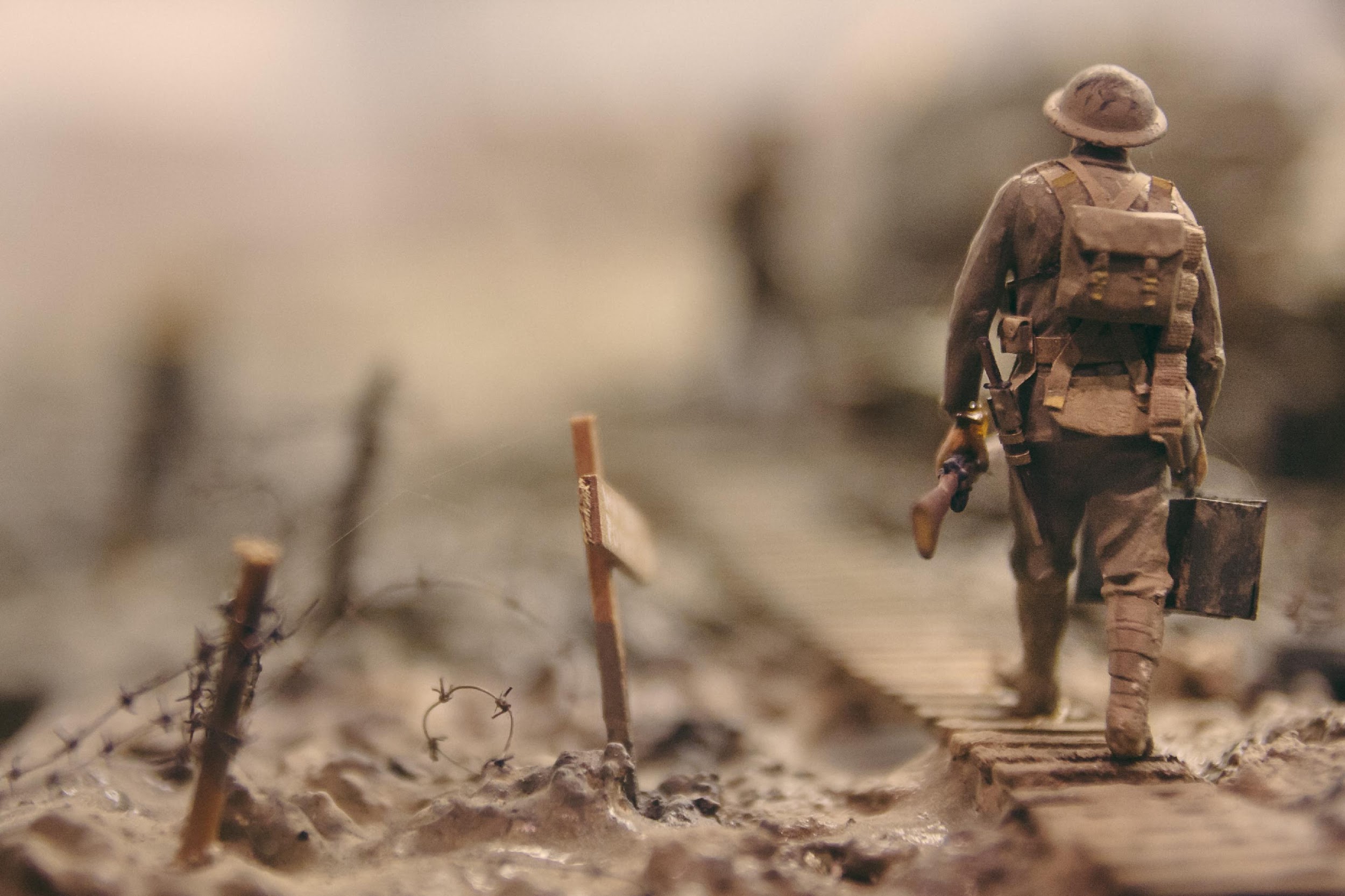 the stronger the monster gets
Photo by Stijn Swinnen on Unsplash
[Speaker Notes: We have touched upon the lessons in survival that stem from our relationship with nature. There is a deep connection between the protections of the earth and social justice. What affects people in one part of the world affects the entire human family. 













(Do not read Image https://pixabay.com/en/family-children-father-mother-1466262/)]
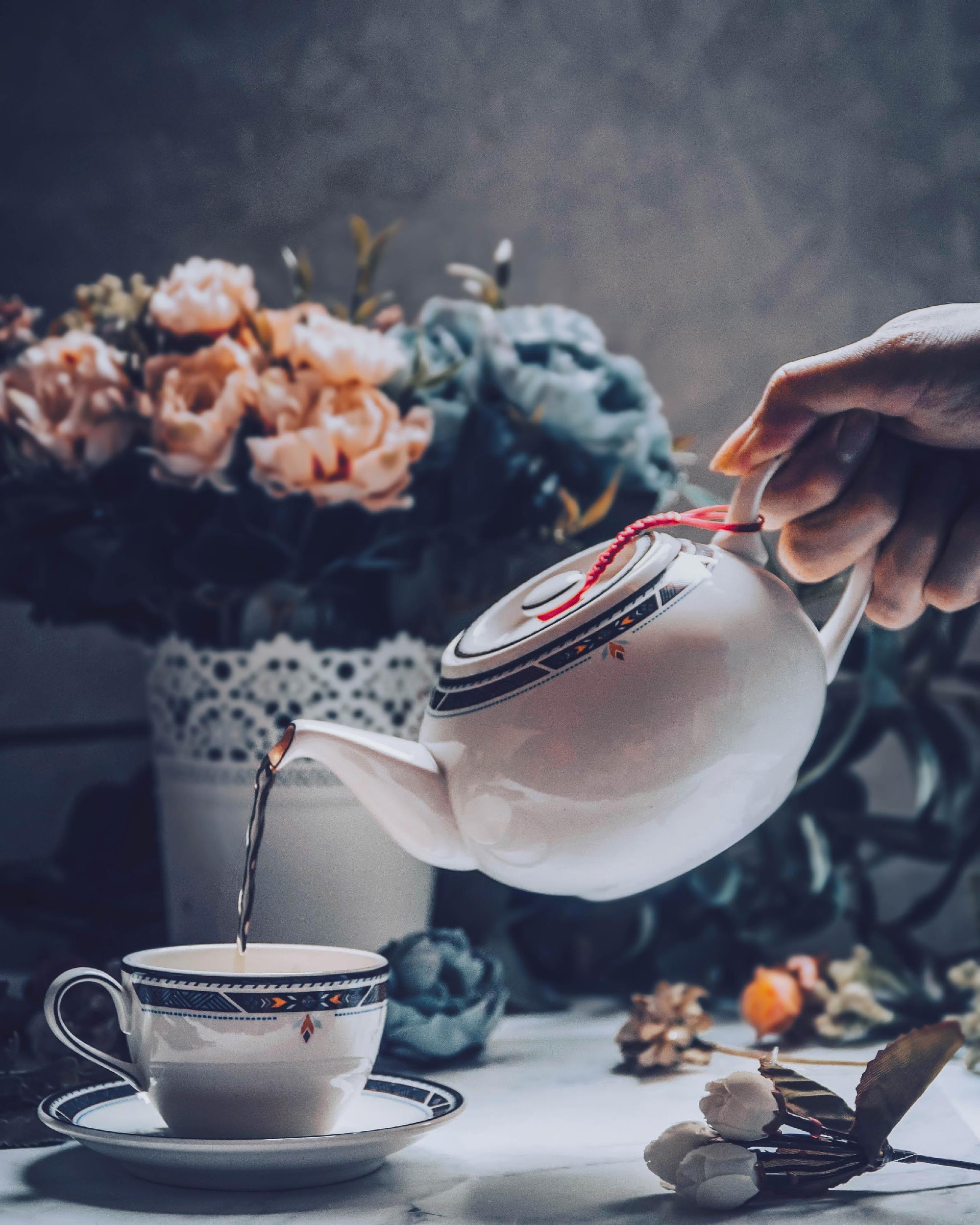 Photo by Loverna Journey on Unsplash
[Speaker Notes: We have touched upon the lessons in survival that stem from our relationship with nature. There is a deep connection between the protections of the earth and social justice. What affects people in one part of the world affects the entire human family. 













(Do not read Image https://pixabay.com/en/family-children-father-mother-1466262/)]
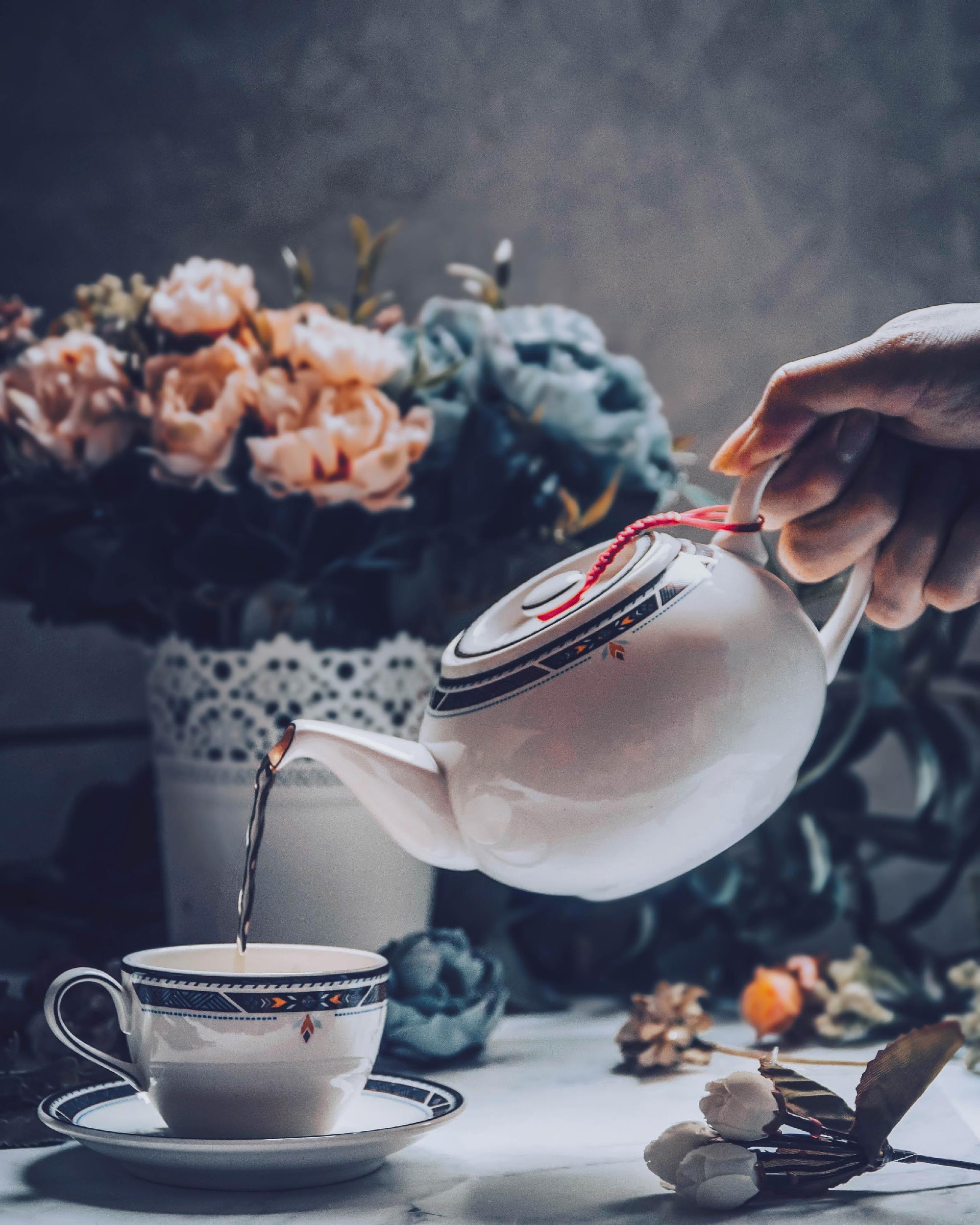 it gets smaller and weaker
Photo by Loverna Journey on Unsplash
[Speaker Notes: We have touched upon the lessons in survival that stem from our relationship with nature. There is a deep connection between the protections of the earth and social justice. What affects people in one part of the world affects the entire human family. 













(Do not read Image https://pixabay.com/en/family-children-father-mother-1466262/)]
In Practice
practice inviting our painful emotions in.
[Speaker Notes: Welcome to this course, entitled Lessons in Gratitude.
I am Sean Fargo.
I am the Founder of Mindfulness Exercises.com, a former Buddhist monk, speaker and trainer on mindfulness.
The intention of this course is to share teachings in gratitude and to support you in deepening your exploration of gratitude in your life.]
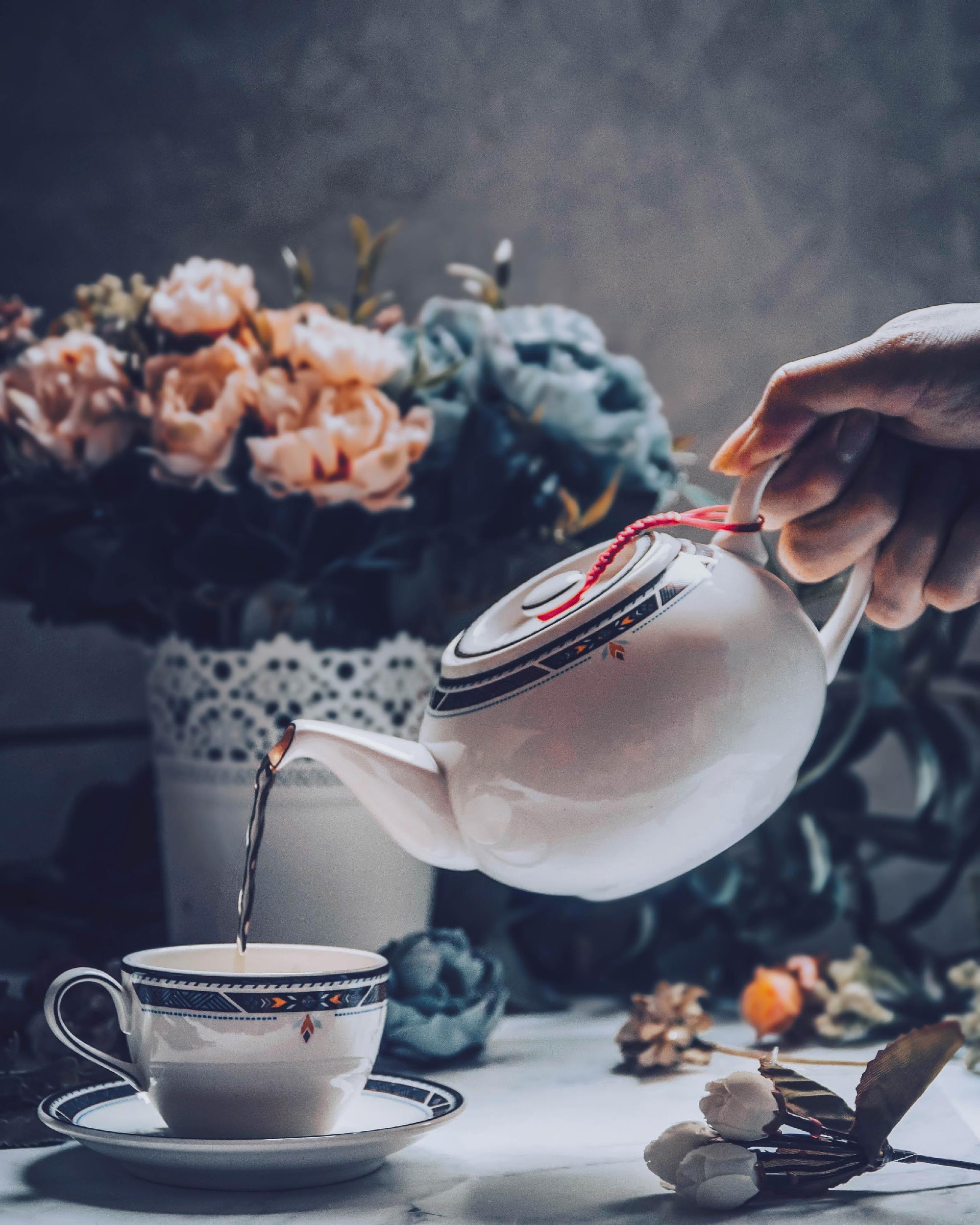 Photo by Loverna Journey on Unsplash
[Speaker Notes: We have touched upon the lessons in survival that stem from our relationship with nature. There is a deep connection between the protections of the earth and social justice. What affects people in one part of the world affects the entire human family. 













(Do not read Image https://pixabay.com/en/family-children-father-mother-1466262/)]
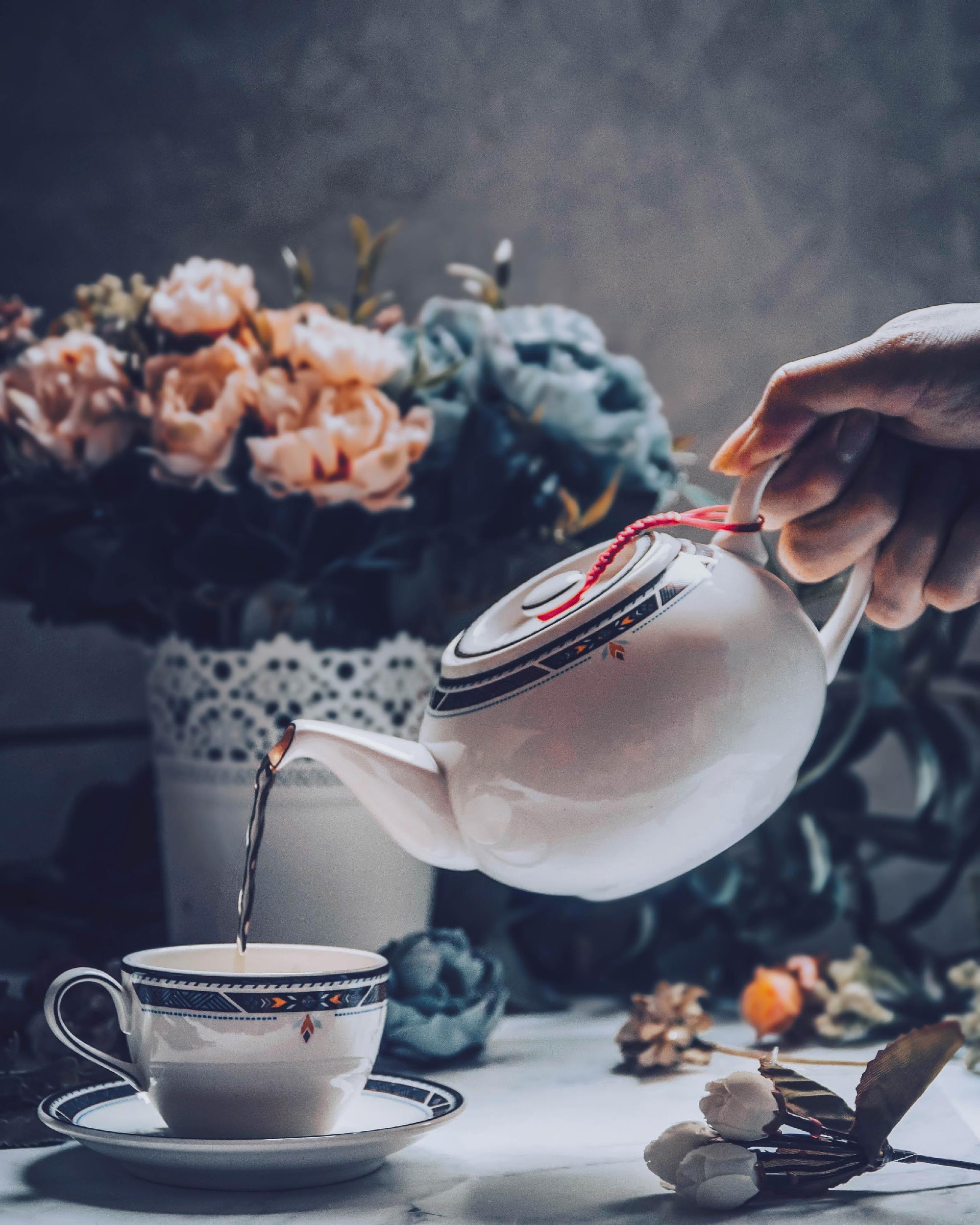 “Oh, hello, my old friend.”
Photo by Loverna Journey on Unsplash
[Speaker Notes: We have touched upon the lessons in survival that stem from our relationship with nature. There is a deep connection between the protections of the earth and social justice. What affects people in one part of the world affects the entire human family. 













(Do not read Image https://pixabay.com/en/family-children-father-mother-1466262/)]
If it's sadness
“Ah, sadness, hello, my old friend”
You can do this for any emotion
frustration
anger
sadness
loneliness
“Ah, hello, my old friend.”
Invite it in, and explore, and investigate how does it actually feel in the body?
Instead of fighting our painful emotions, we can start to get acquainted with them, and really cultivate some self-awareness around these difficult emotions.
They're much easier to work with when you stop struggling against them, when you just allow them to be there.
“hello”
Next Video
Inviting Everyone
[Speaker Notes: Welcome to this course, entitled Lessons in Gratitude.
I am Sean Fargo.
I am the Founder of Mindfulness Exercises.com, a former Buddhist monk, speaker and trainer on mindfulness.
The intention of this course is to share teachings in gratitude and to support you in deepening your exploration of gratitude in your life.]